Describing me and others
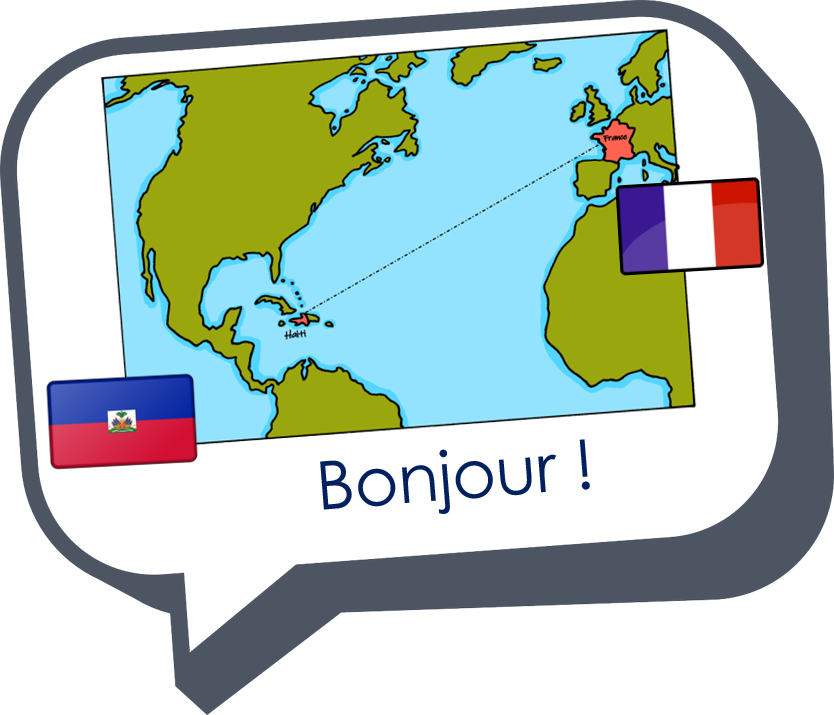 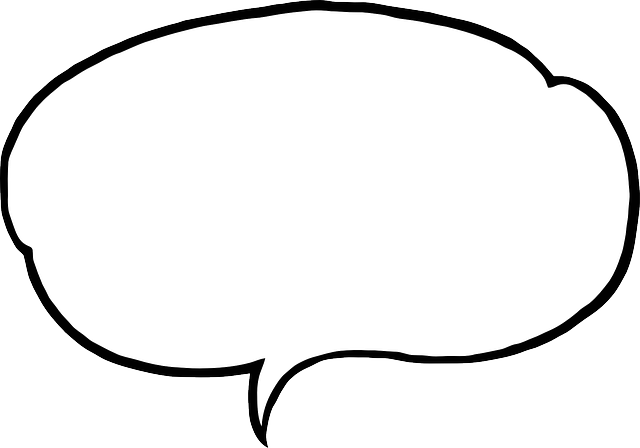 Lucas ?
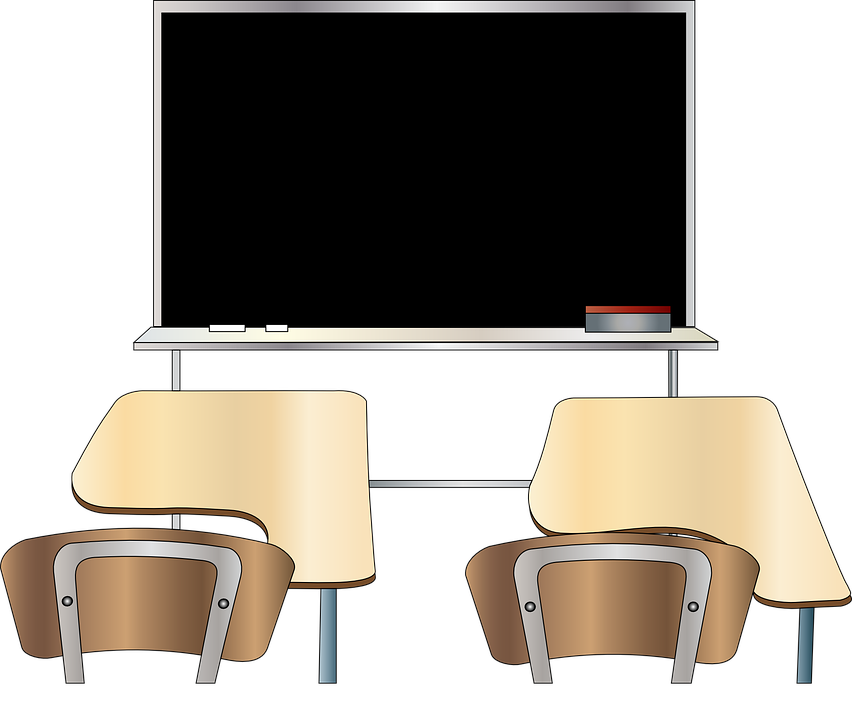 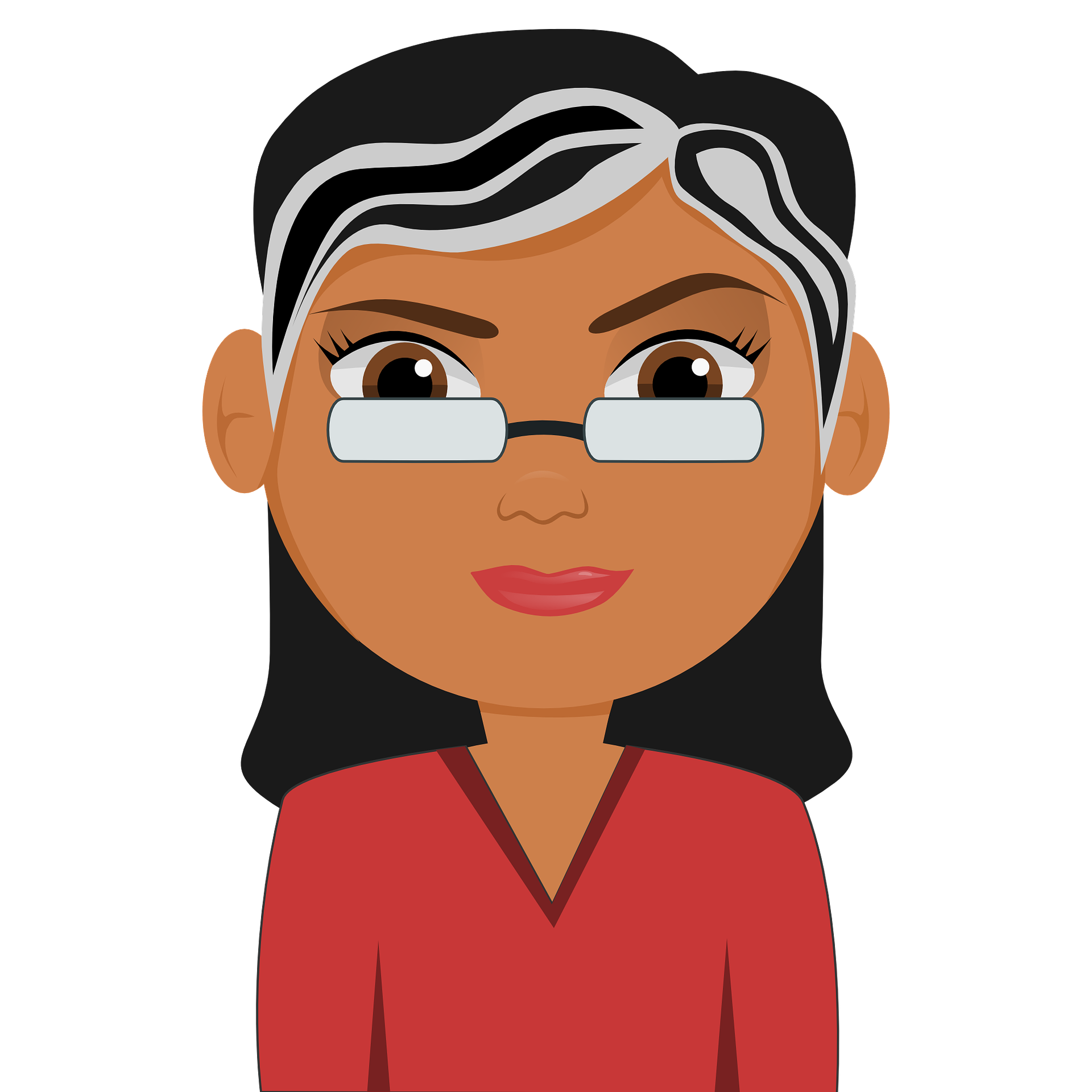 jaune
Être : suis + est
SSC Silent Final Consonant (SFC) [t]
[Speaker Notes: Artwork by Steve Clarke. Pronoun pictures from NCELP (www.ncelp.org). All additional pictures selected from Pixabay and are available under a Creative Commons license, no
attribution required.

The AUDIO version of the lesson material includes additional audio for the new language presented (phonics, vocabulary) and audio for the instructions on the slide.
In addition, it includes VIDEO clips of the phonics and the phonics’ source words.  Pupils can be encouraged to look at the shape of the mouth/lips on slides where these appear, and try to copy it/them.

Frequency of new words:
Phonics:  SFC (Silent final consonant) source word: petit [138] 
Vocabulary: Salut ! [2205] présent [216] absent [2016] je [22] il [13] elle [38] être [5] suis, est
Londsale, D., & Le Bras, Y.  (2009). A Frequency Dictionary of French: Core vocabulary for learners London: Routledge.

The frequency rankings for words that occur in this PowerPoint which have been previously introduced in these resources are given in the SOW and in the resources that first
introduced and formally re-visited those words. 
For any other words that occur incidentally in this PowerPoint, frequency rankings will be provided in the notes field wherever possible.

Note that the first three lessons of the year teach language that can be continuously recycled as lesson routine every lesson in Y3/4.
The idea would be that the class teacher (whether or not s/he teaches the class French can re-use the language as part of the daily routine with the class.]
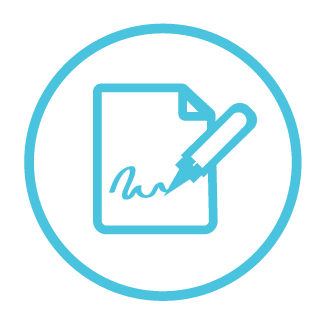 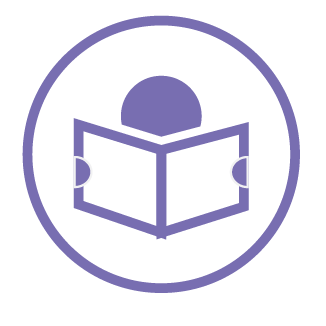 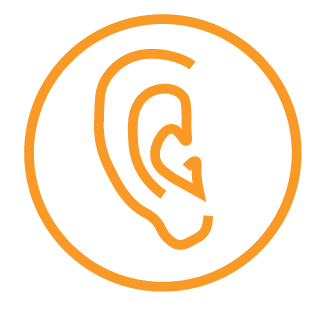 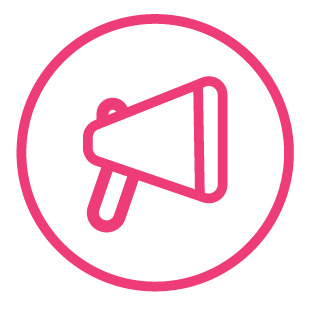 écouter
écrire
parler
lire
Bonjour, tout le monde !
[Speaker Notes: Timing: 1 minute

Aim: to recap four infinitive verbs as part of essential classroom language.
Procedure:
Say Bonjour, tout le monde ! and elicit the meaning of the words/phrase. Encourage pupils to respond and say ‘Bonjour !’ in response.
Re-introduce the French verb écouter, mime ‘to listen’ and tell pupils it means ‘to listen or listening’.
Practise the pronunciation with them.
Repeat with the other three infinitives.  
Practise saying the infinitives in a jumbled order and inviting pupils to respond with the appropriate mime/gesture.]
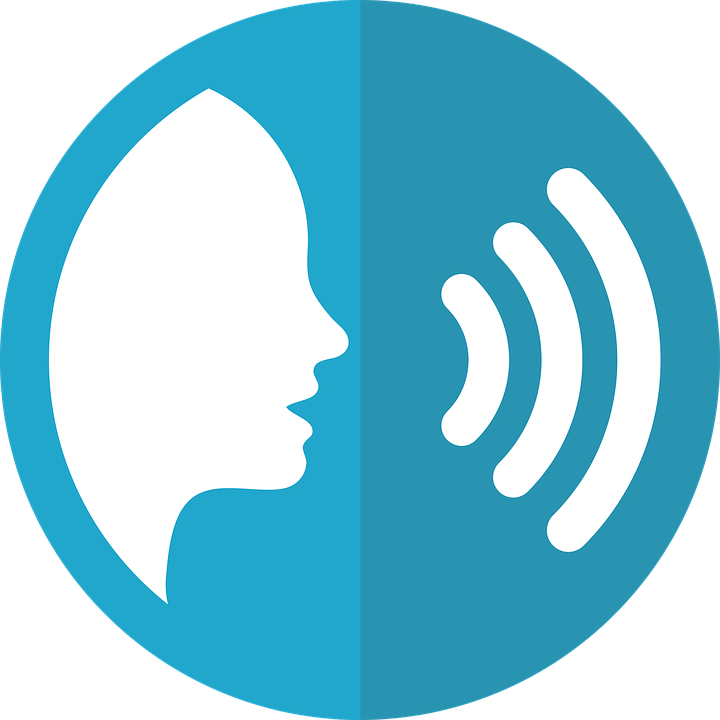 [SFC]
Silent final consonant
prononcer
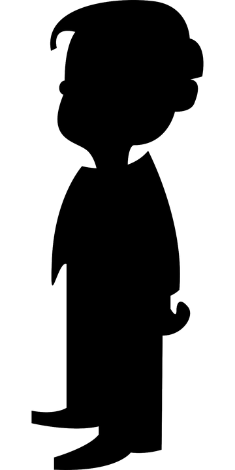 petit
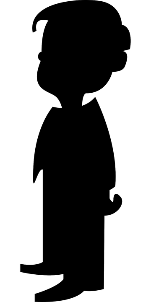 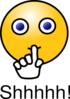 [Speaker Notes: Timing: 1 minute

Aim: To introduce the SSC [SFC] or Silent Final Consonant.

Explanation in English, if desired: Something that makes French sounds very different from English is that some consonants at the ends of words are silent. This means you don’t pronounce/sound them
out at all. As in the word ‘petit’ in French. 


Procedure:
Introduce the descriptor SFC and present the source word ‘petit’ (with gesture, if using).
Click to bring on the picture and get students to repeat the word ‘petit’ (with gesture, if using).

Note: 
a gesture for ‘petit’ – we suggest miming ‘small’ using a flat right hand palm lowered down towards the floor to indicate someone who is smaller than the speaker.
the choice of ‘petit’ for source word allows us to focus initially on silent ‘t’.  This lesson we will have a number of vocabulary items which have silent ‘t’ (présent, absent, Salut).  We will extend the idea of SFC to other consonants next week.  In addition, it contains other SSC that pupils have already been introduced to, i.e. [e] and [i].]
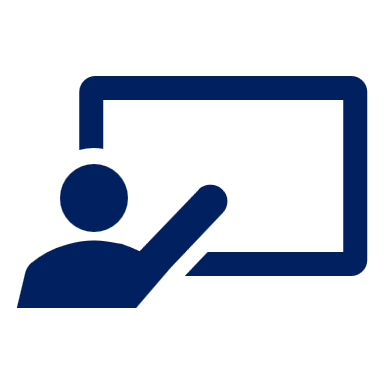 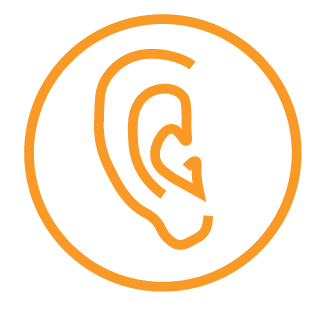 Écoute.
Bonjour !
Salut !
écouter
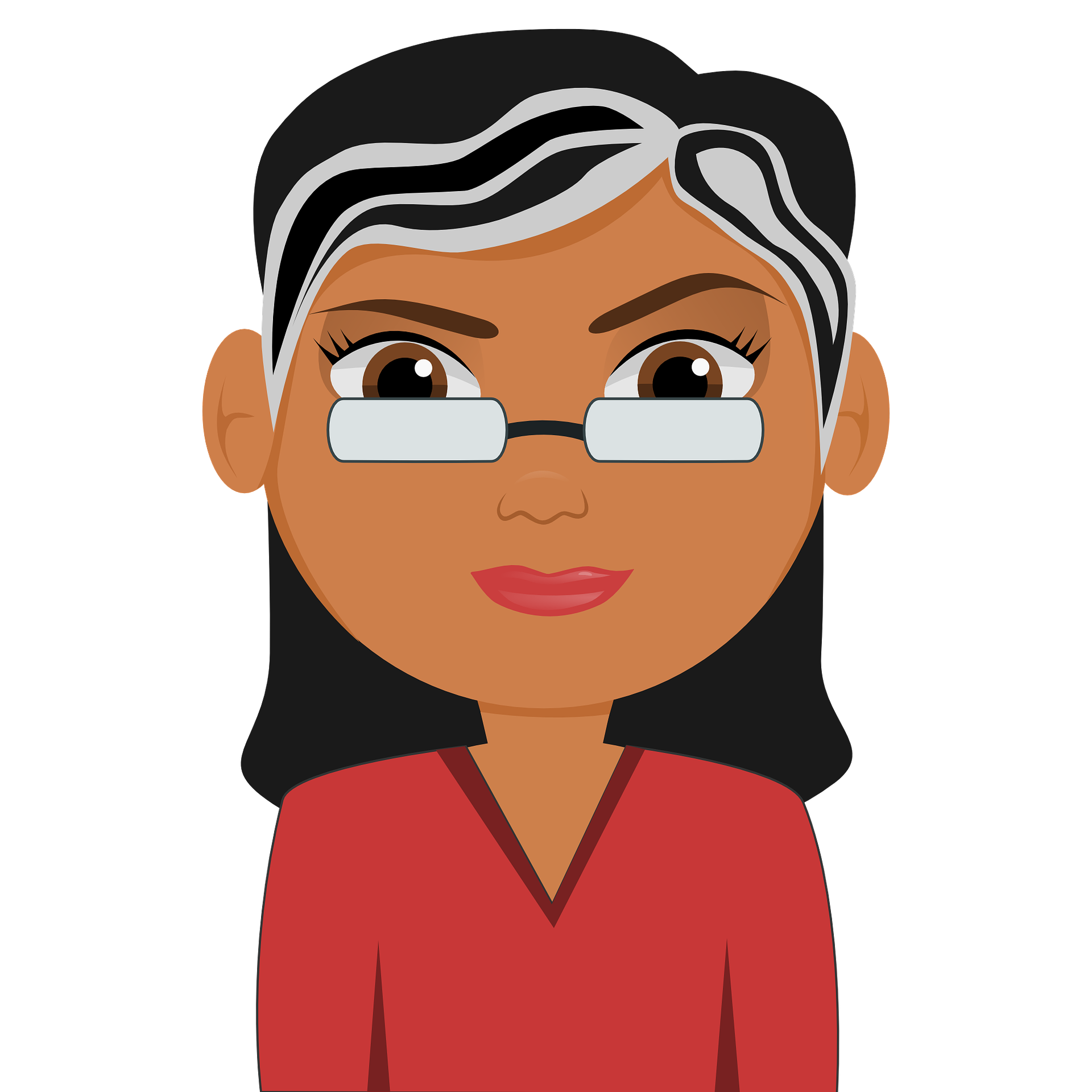 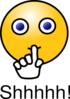 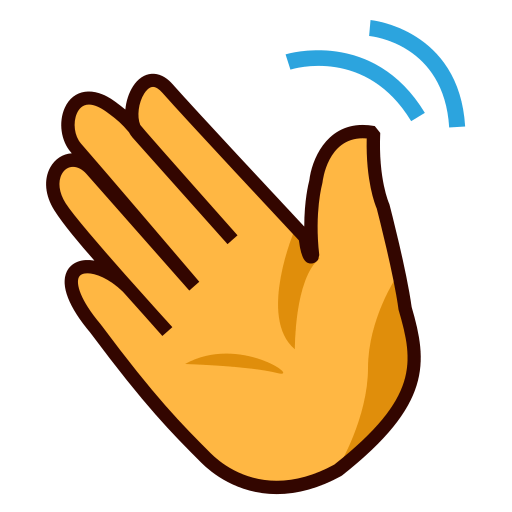 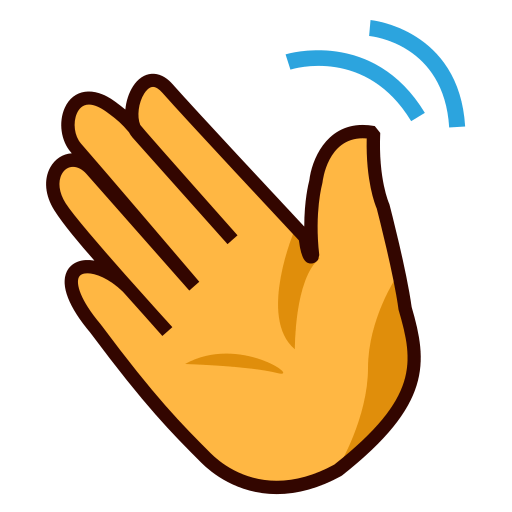 Bonjour ! (Hello!) is more formal than Salut ! (Hi!). You would say ‘Salut !’ to a friend and ‘Bonjour !’ to your teacher.
[Speaker Notes: Timing: 1 minute
Aim: to introduce the word ‘Salut’, which has a silent final consonant, and revisit the greeting ‘Bonjour’.
Procedure:
Click to bring up the teacher saying ‘Bonjour’. Accompany this with a circular gesture with left palm facing the class, if desired.
Click to bring up the teacher saying ‘Salut’.  Accompany this with a circular gesture with right palm facing the class, if using gestures.
Click to bring up the SFC icon ‘shh’ and point to the ‘t’ at the end of Salut.]
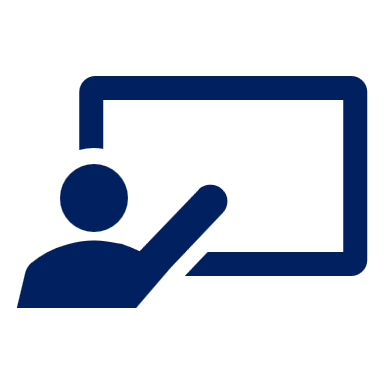 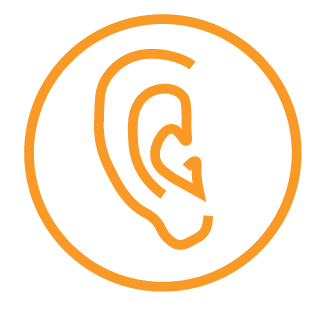 Écoute.
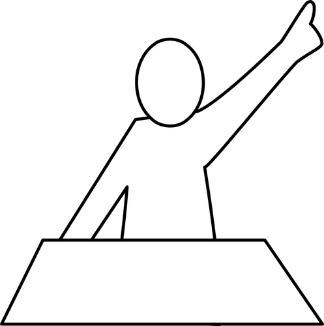 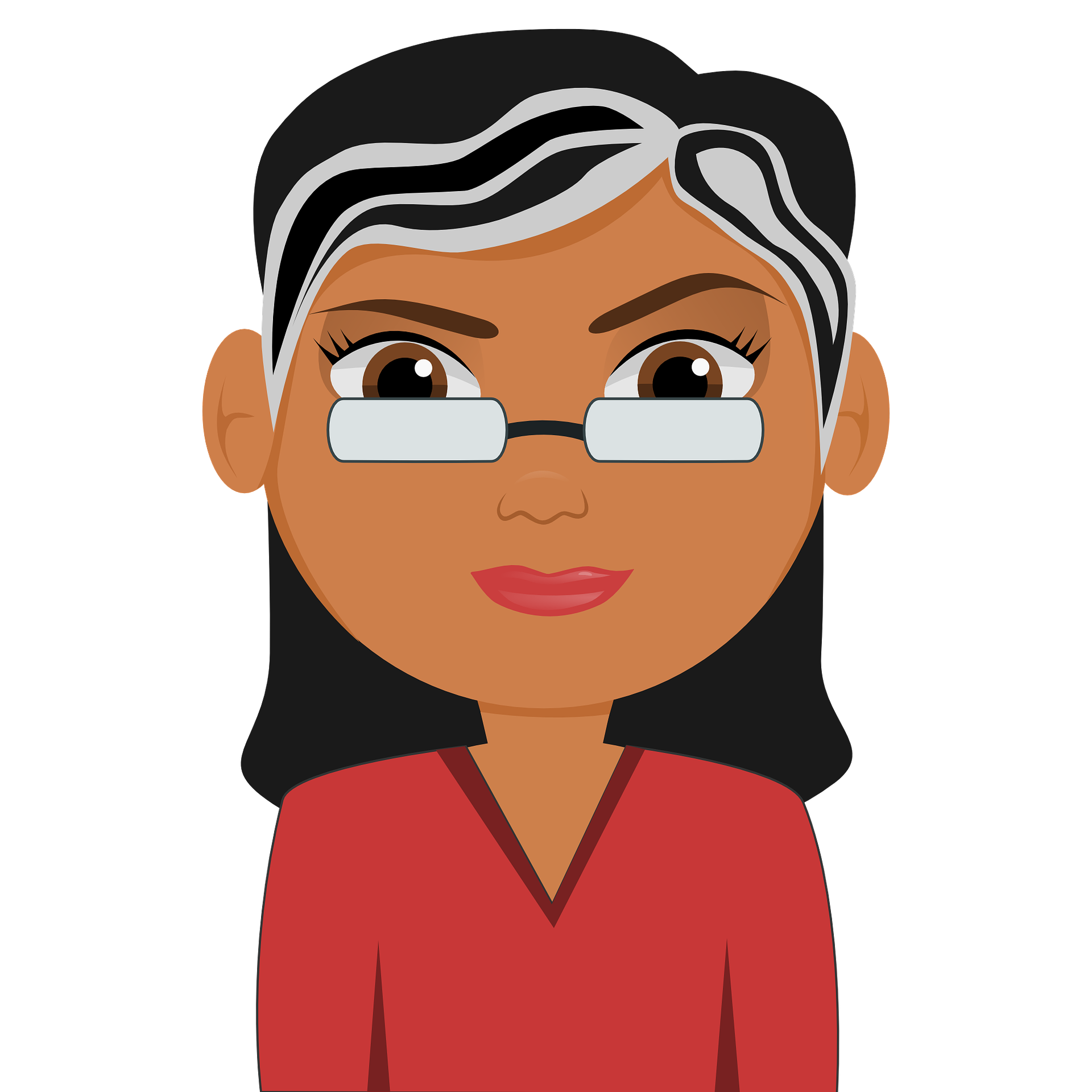 Sara...
Pascal…
écouter
[there]
Sara
là
[here]
ici
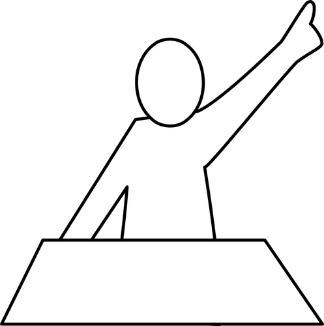 Pascal
[Speaker Notes: Timing: 1-2 minutes

Aim: to introduce two new vocabulary items for this lesson.
Procedure:
Click to bring up the teacher calling the first pupil. Teacher says: “Pascal...”
Click to bring up Pascal’’s answer: “Ici.” The English meaning appears, too. Ensure meaning is clear and practise pronunciation.
Click to bring the teacher’s next call. “Sara…”.
Click to bring up Pascal’s answer: “Là.” The English meaning appears, too. Ensure meaning is clear and practise pronunciation.]
être
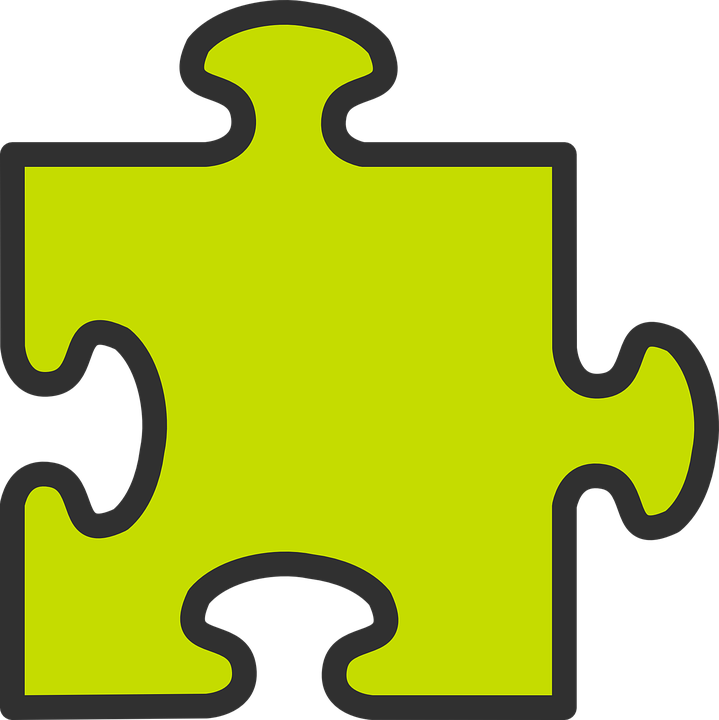 [to be | being]
In French the verb être means ‘to be’.
I am, he is and she is are parts of the verb ‘to be’.
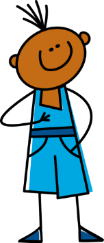 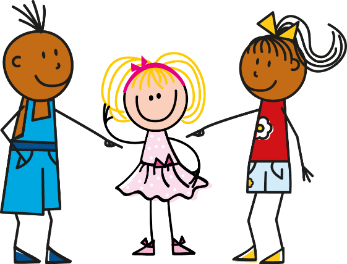 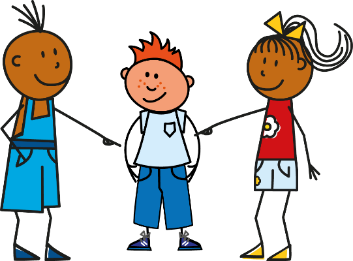 Je suis
I am
Il est
he is
elle est
she is
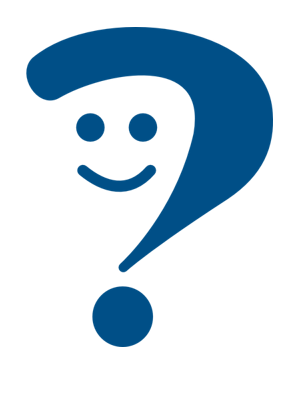 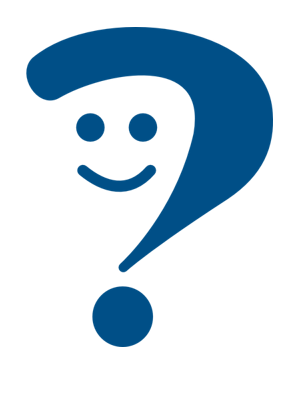 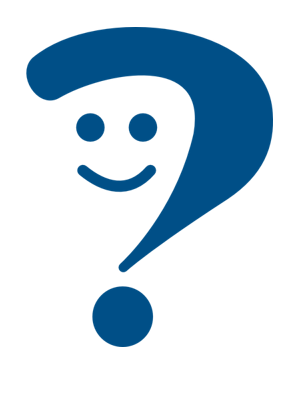 Je suis ici.
Elle est là.
Il est là.
She is there.
I am here.
He is there.
[Speaker Notes: Timing: 2 minutes 

Procedure:
Read the grammar explanation about être.  Make sure pupils are clear about the s/he/I pictures as these will come up often in future lessons.
Elicit English translation for the French examples provided.  This is another opportunity to hear and see two of our new words.]
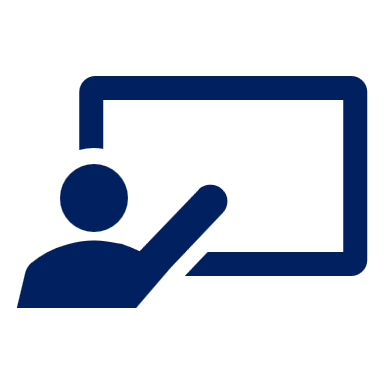 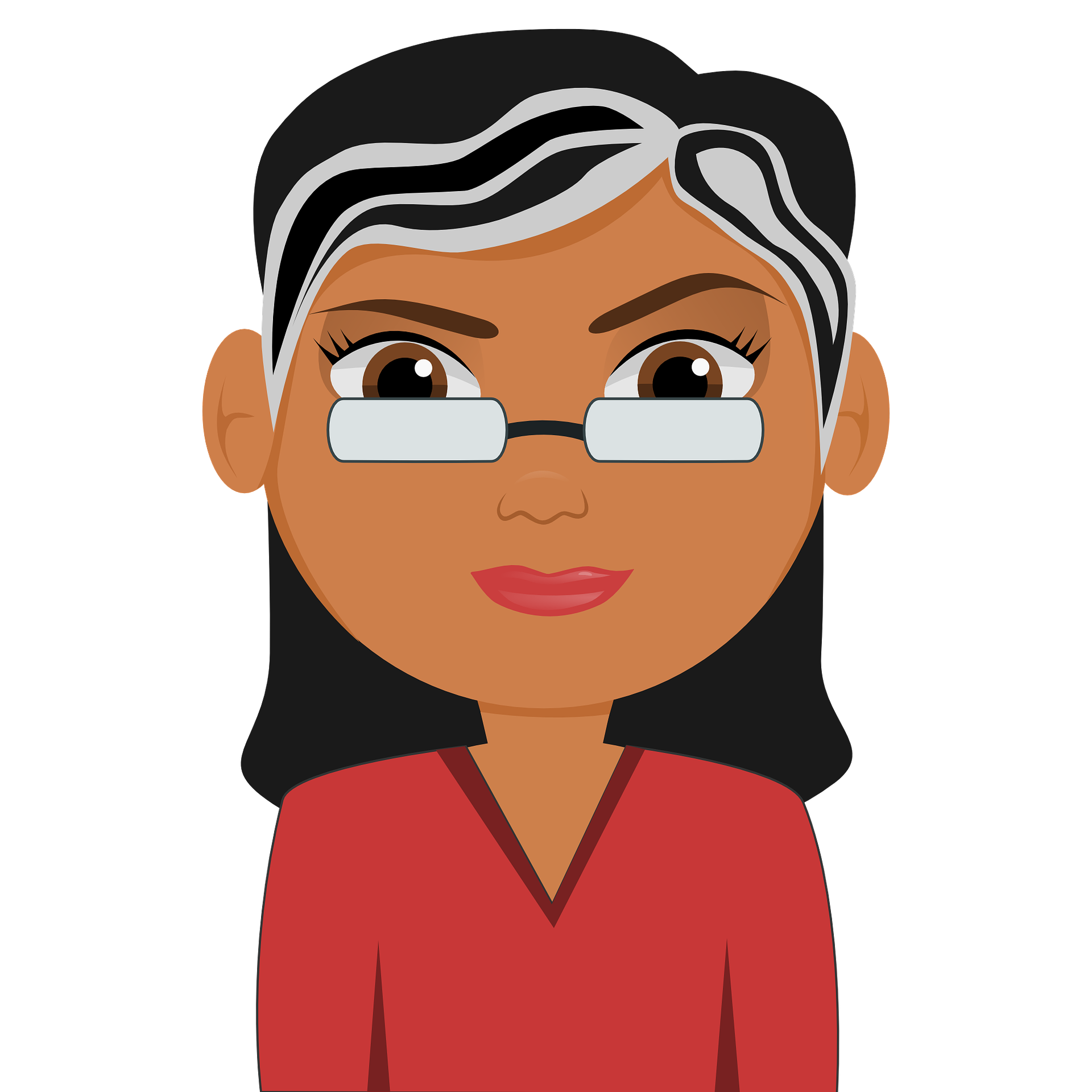 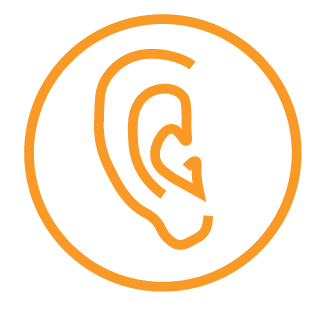 Madame Vidal is taking the register.
Écoute.
Who answers with ‘I am’ about themselves?
Who answers with ‘s/he is’ about someone else?
écouter
Écris.
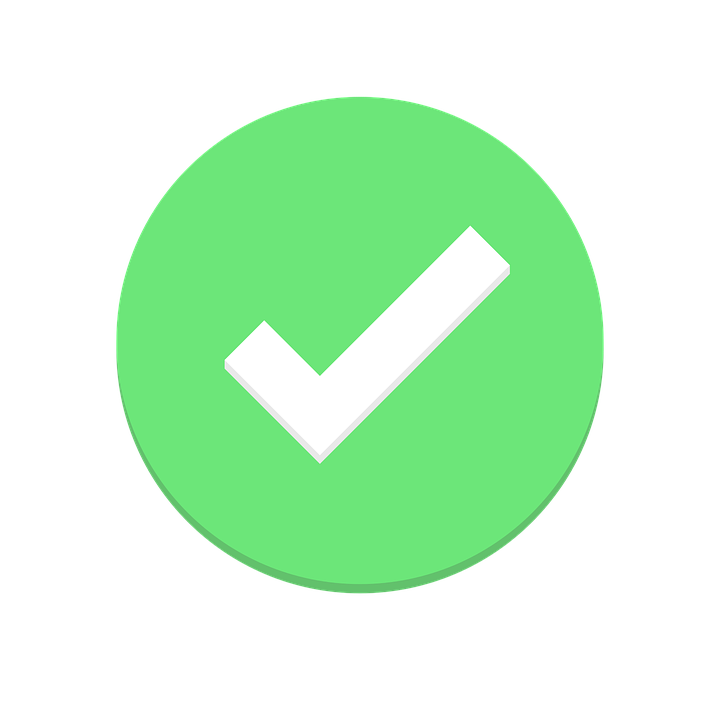 Now write down the verb (‘suis’ OR ‘est’)
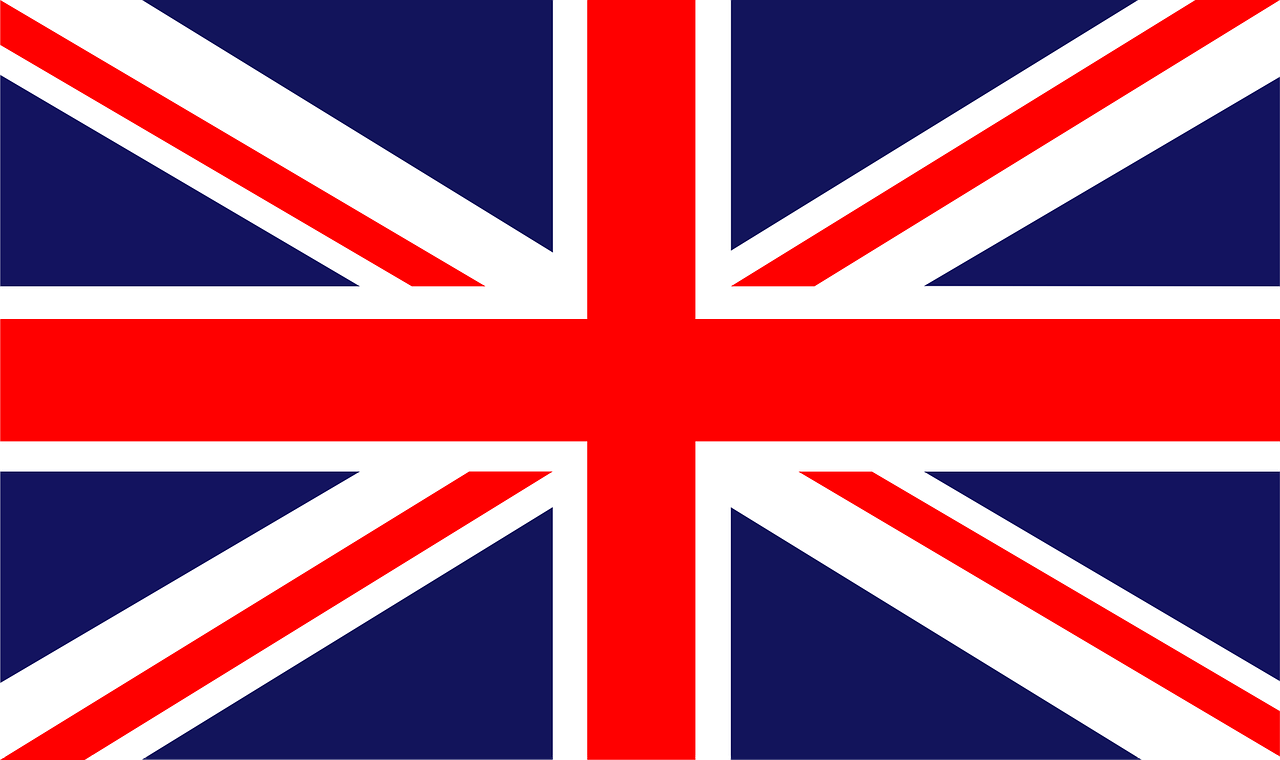 am
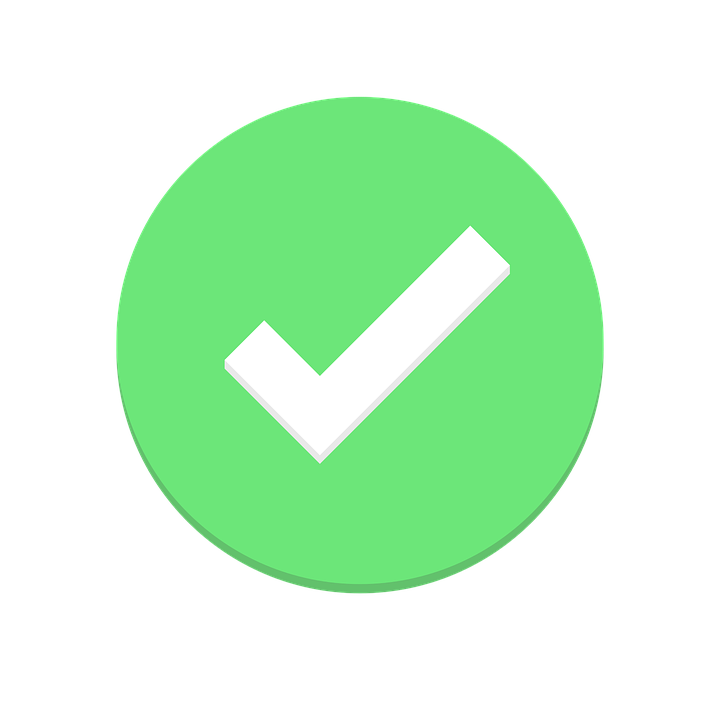 suis
Ex
Ex
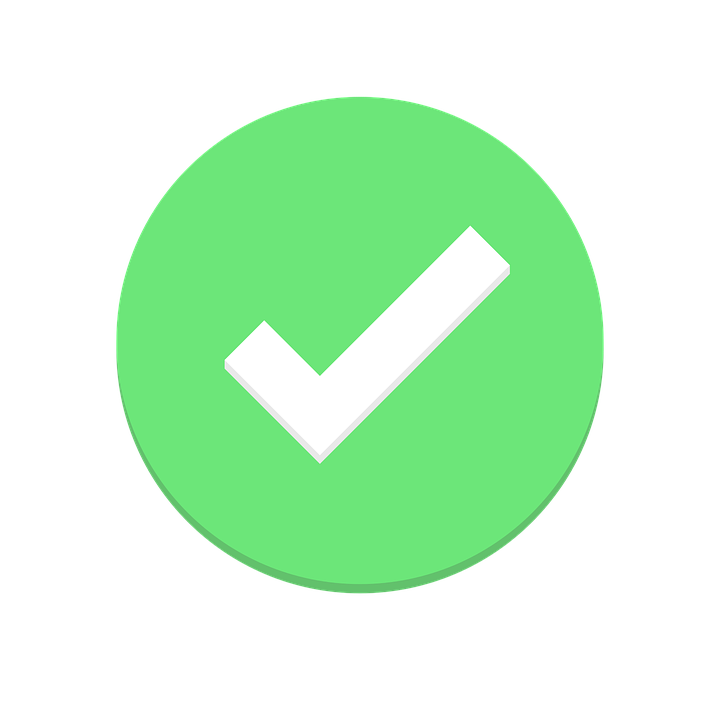 est
1
1
is
est
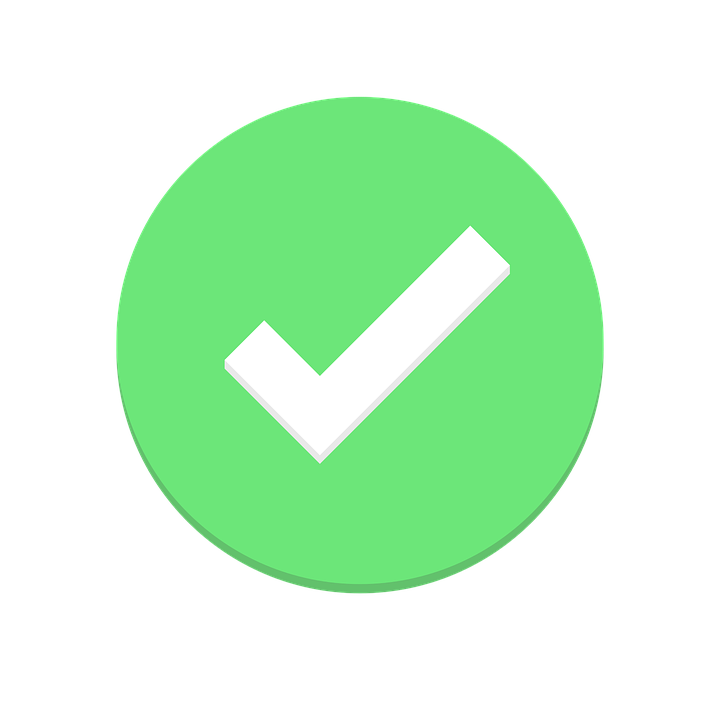 2
2
is
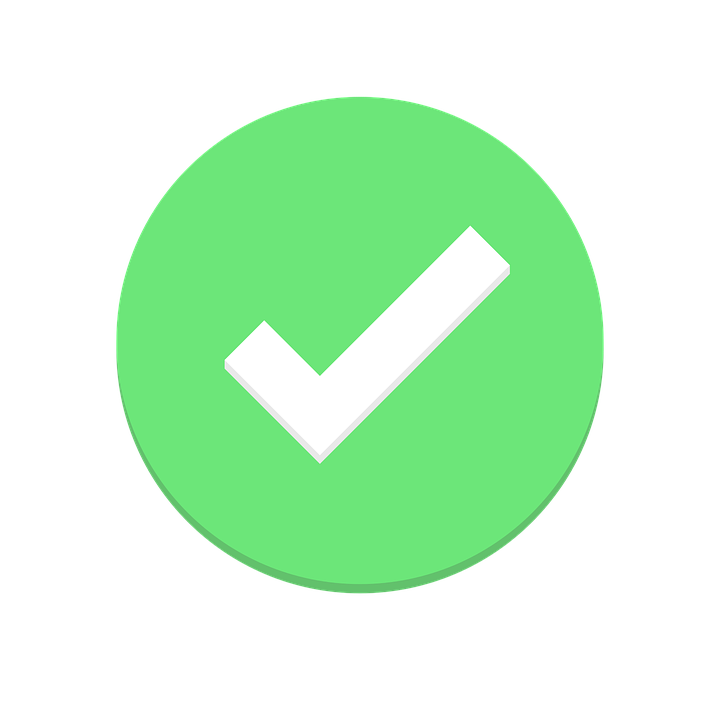 3
3
suis
am
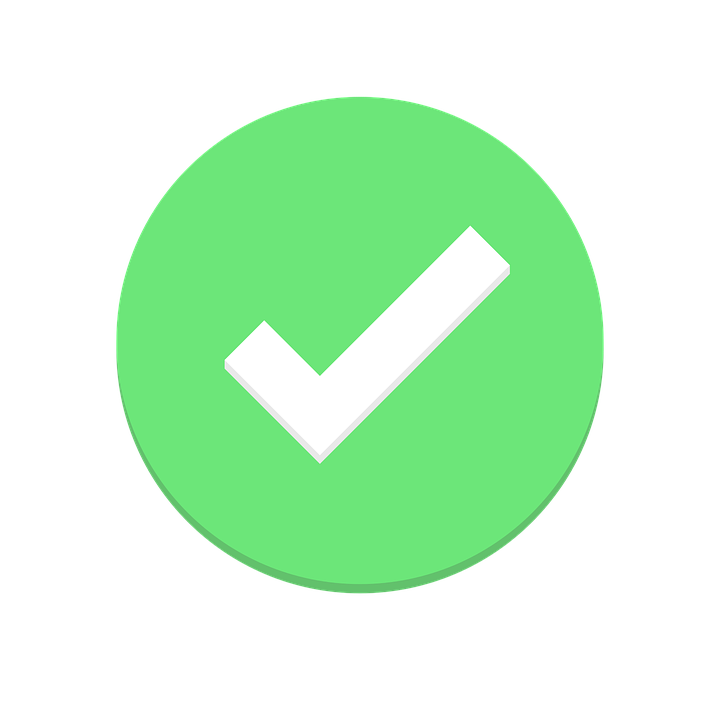 is
4
4
est
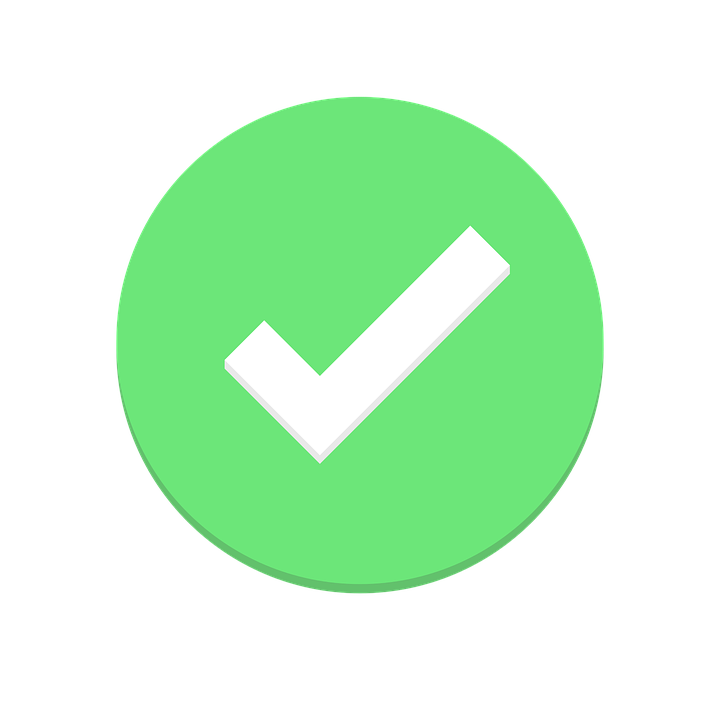 est
is
5
5
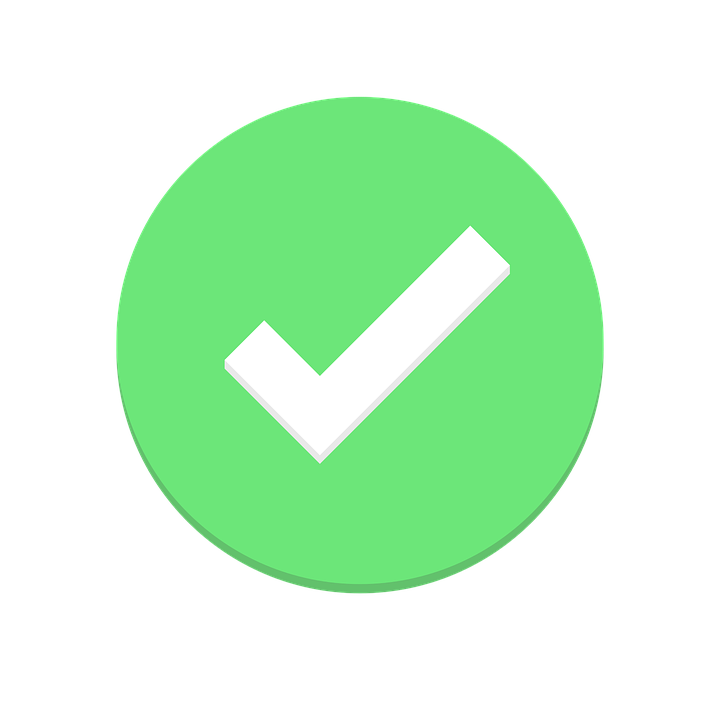 suis
am
6
6
[Speaker Notes: Timing: 10 minutes

Aim: to practise aural comprehension of the verbs ‘suis’ and ‘est’. To then practise recall of the two verb meanings in written comprehension.

Procedure:
1. Ask pupils to write 1-6 in their books, with two headings ‘I’ and ‘S/he’ to the side.
2. Tell them that they will hear sentences using the verbs ‘suis’ (I am) and ‘est’ (she or he is), but they won’t hear the pronouns, only the verbs.
3. The first time they listen, they should decide I or s/he and tick the right column.
4. The second time they listen, they should write the verb they hear to practise connecting the sound and written form of the verbs.
5. Click to bring up the answers and elicit the English meanings of ‘suis and ‘est’ each time.
6. A final click brings up a second set of audio buttons with the full sentences to listen to. Pupils can both repeat and translate what they hear.

Transcript:
Coralie ? 		Bonjour ! [Je] suis ici.
Lara ?		[elle] est ici.
Marie-Laure		[elle] est là.
Omar ?		Oui, [je] suis ici.
Charles ?		Bonjour, Madame ! [il] est là.
Garice ?		[il] est là.
Océane ?		Bonjour, [je] suis ici.]
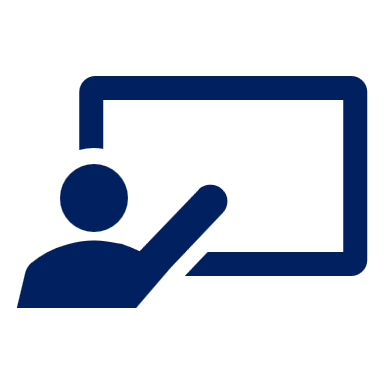 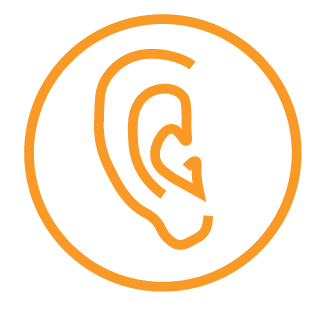 Écoute.
Salut Lucas.
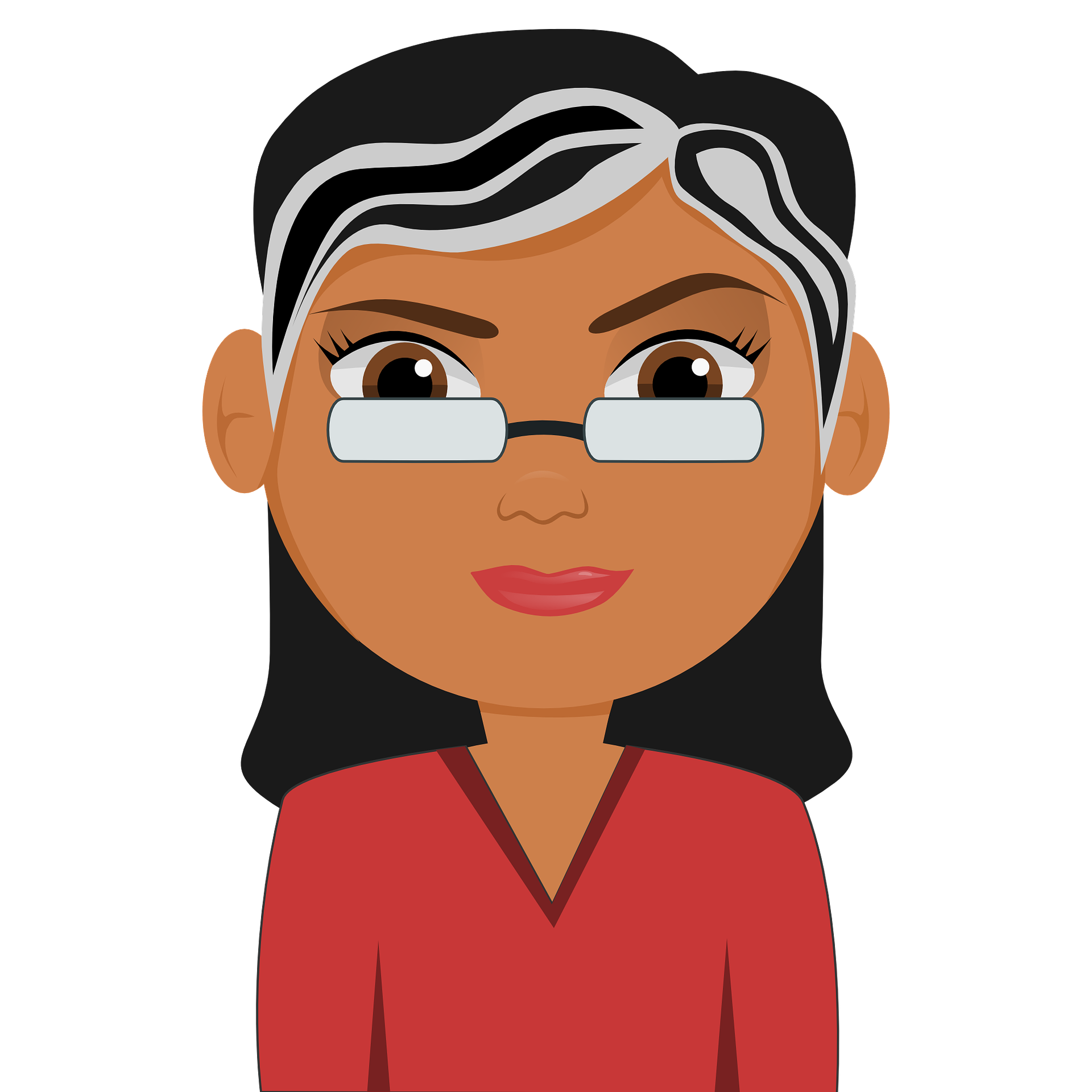 Bonjour Milo.
écouter
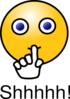 absent
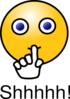 présent
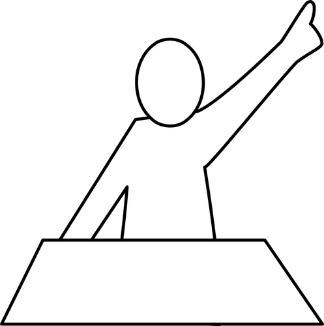 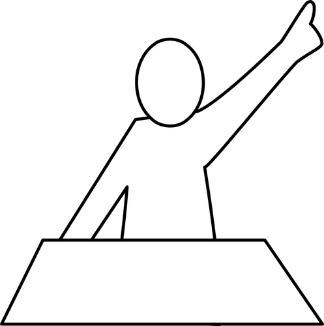 Milo
Lucas
[Speaker Notes: Timing: 1 minute
Aim: to introduce and practise three new vocabulary items for this lesson, all of which have silent final consonant (in the masculine form).
Procedure:
Click to bring up the teacher calling the first pupil. Teacher says: “Bonjour, Milo.”
Click to bring up Milo’s answer: “présent.” Ensure meaning is clear and practise pronunciation.
Click to bring the teacher’s next call. “Salut, Lucas”.
Click to bring up Milo’s answer (on behalf of Lucas): “absent”. Ensure meaning is clear and practise pronunciation.

Note: the ‘s’ at the end of Lucas is also silent.  Draw pupils’ attention to it, but silent –s, -x and –d will be practised further next week.]
Using adjectives
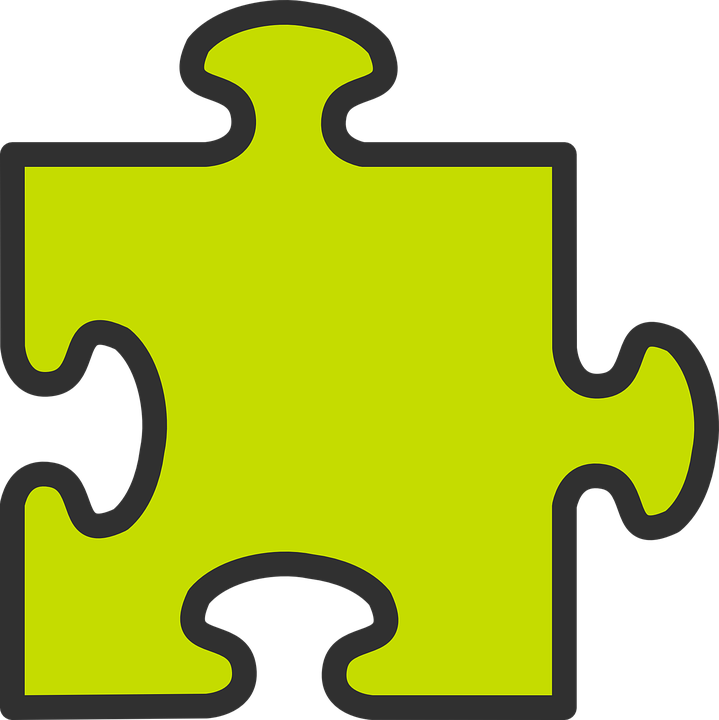 The spelling and sound of adjectives sometimes change.
The most common change is to add ‘e’ to the end in the feminine form.
The ‘t’ is not pronounced.
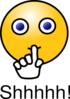 Je suis présent.
I (a boy) am present.
An ‘e’ at the end, means you do pronounce the ‘t’.
Masculine
Il est absent.
He is absent.
I (a girl) am present.
Je suis présente.
Feminine
She is absent.
Elle est absente.
[Speaker Notes: Timing: 3 minutes 

Procedure:
Read the grammar explanation about adjective agreement. 
Elicit English translation for the French examples provided. 
Draw pupils’ attention to the SFC ‘t’ and to the change you hear when an ‘e’ is added.]
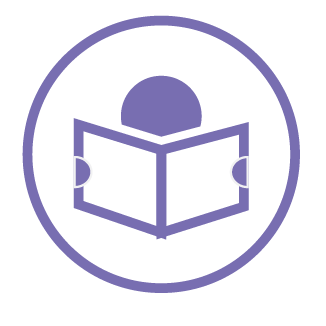 Monsieur Lemaire has also taken the register.
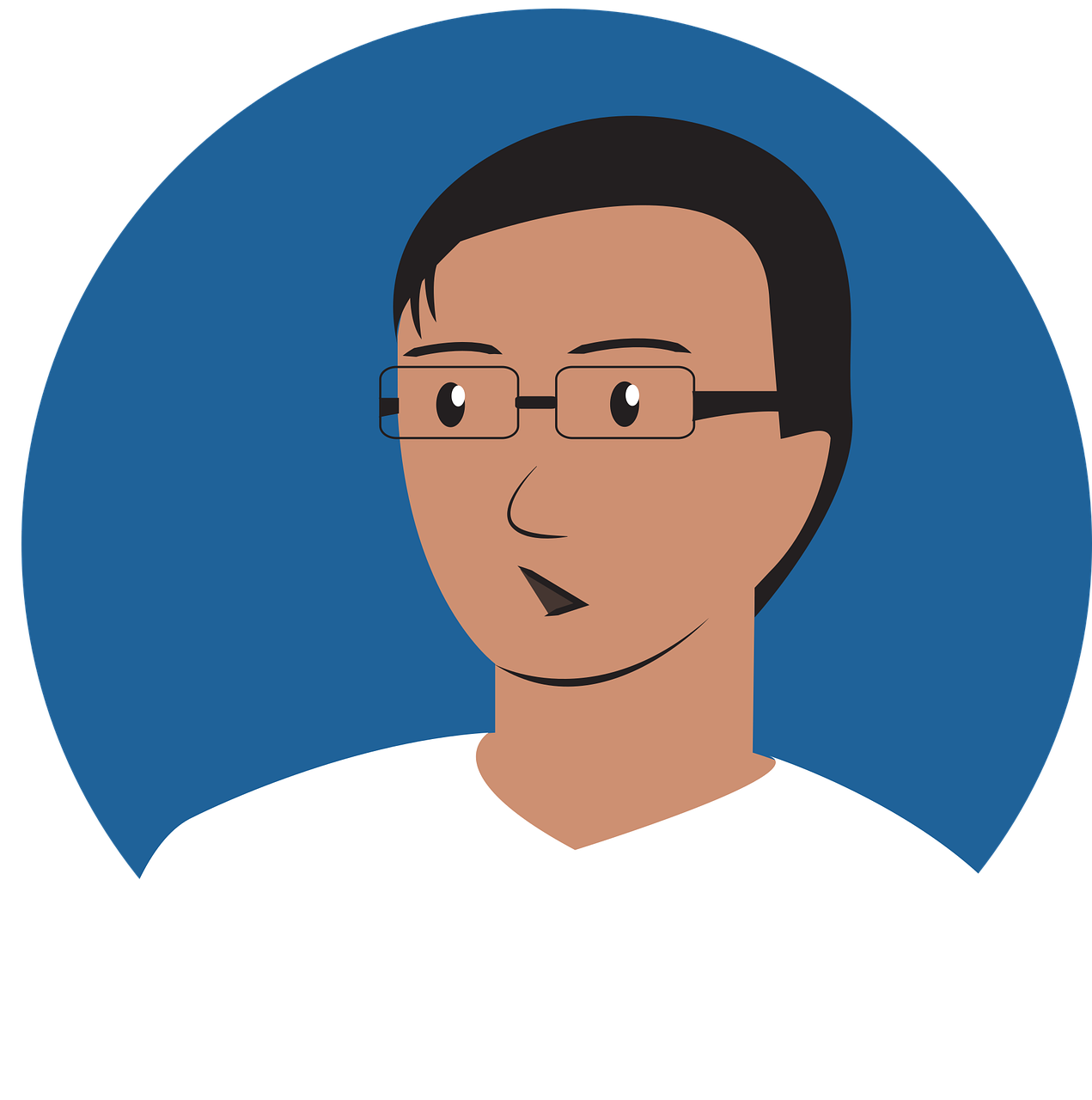 But he has got in a muddle.
Who is present? Who is absent?
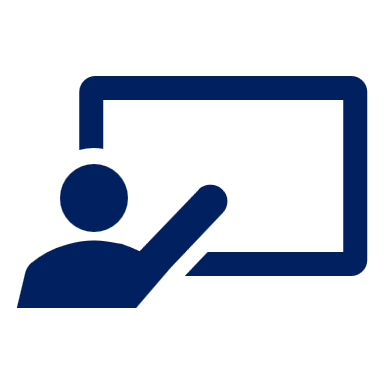 lire
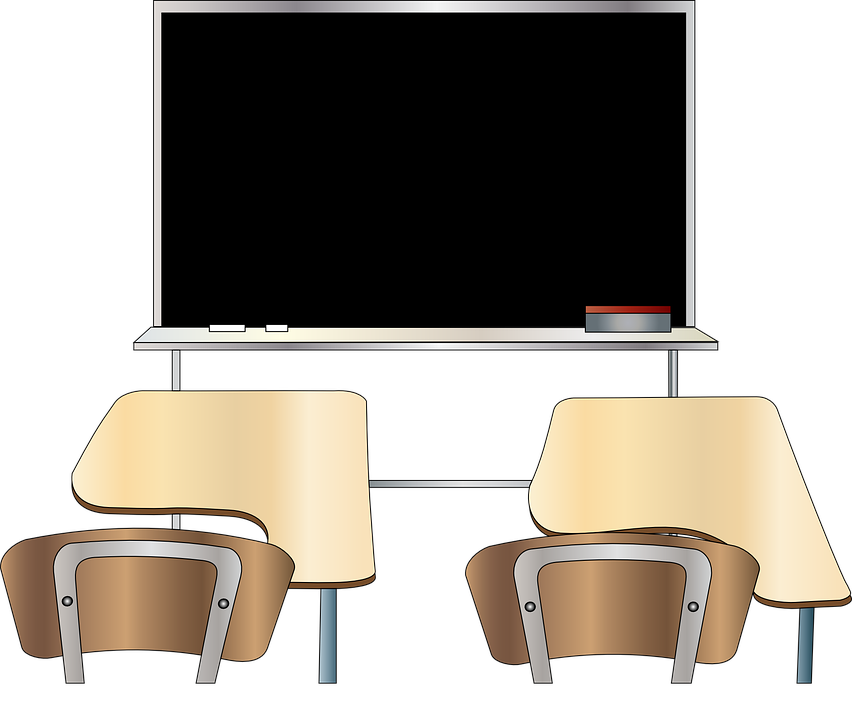 Écris 1-8 le nom de la personne.
la liste
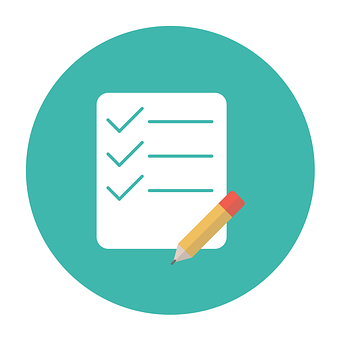 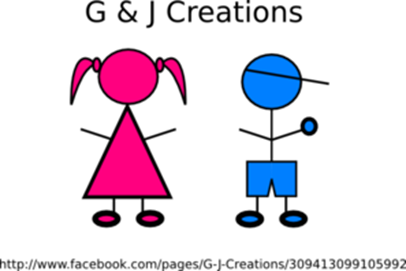 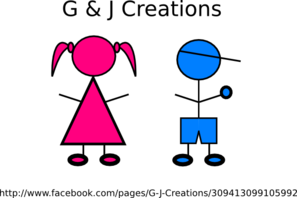 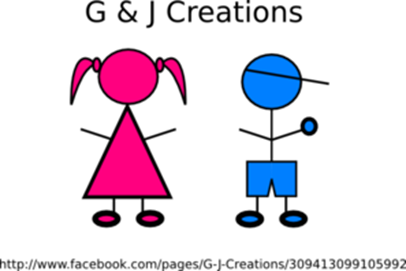 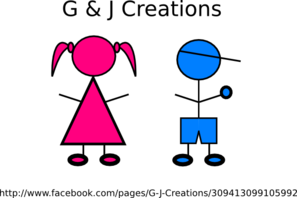 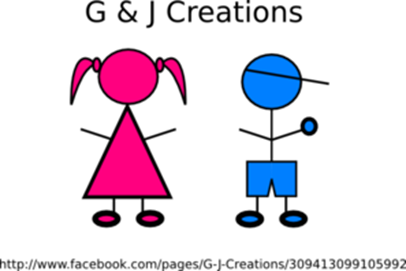 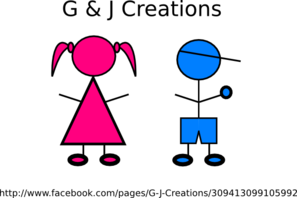 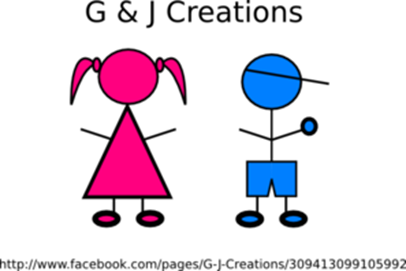 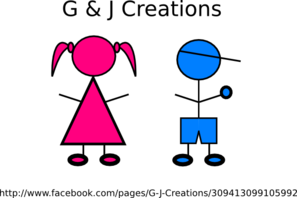 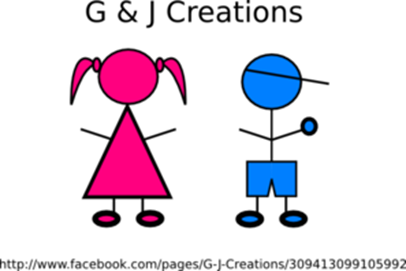 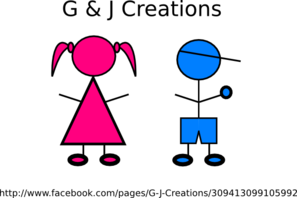 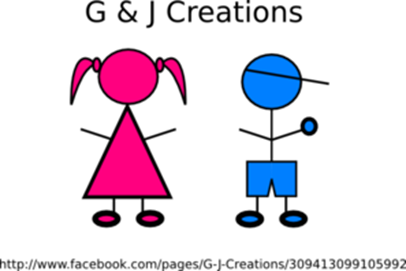 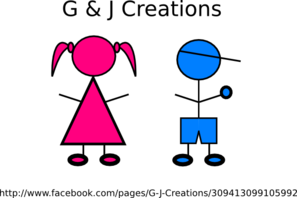 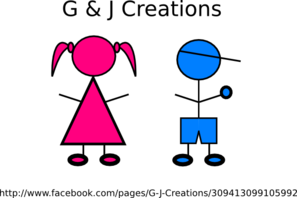 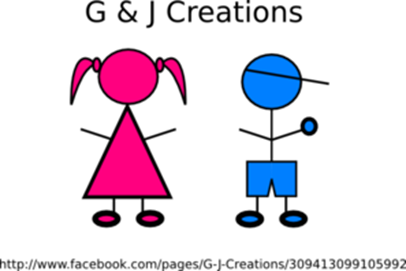 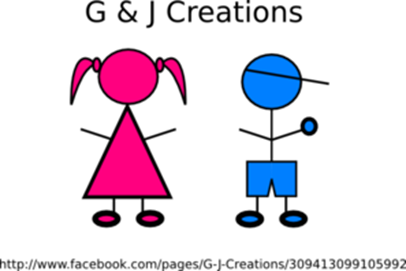 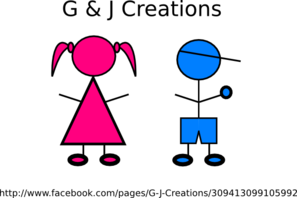 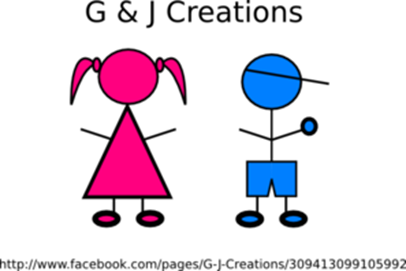 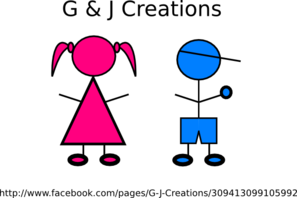 [Speaker Notes: Timing: 8 minutes
Aim: to practise written comprehension of masculine and feminine adjective agreement.

Procedure:
Explain that there are two names for each register entry, a boy and a girl.
Pupils have to work out which is the correct name by looking at the form of présent or absent.
Do the example (E) (or as many as needed) with the whole class.
Click to reveal the answers.]
Au revoir, tout le monde !
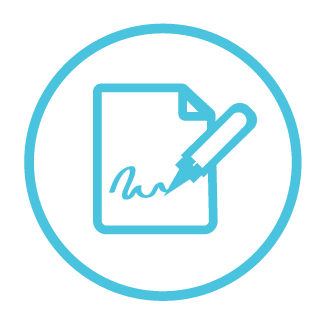 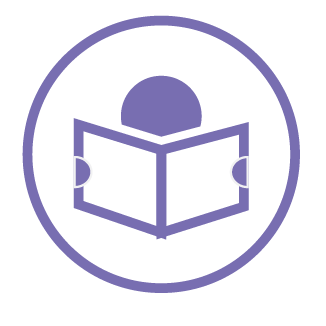 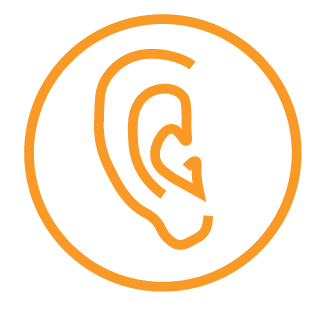 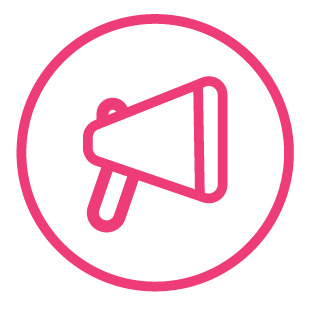 écouter
écrire
parler
lire
Au revoir, tout le monde !
[Speaker Notes: Timing: 3 minutes

Aim: to recap four infinitive verbs as part of essential classroom language.
Procedure:
Remind pupils of the meanings and pronunciations of these four verbs.
Repeat them with the class.
Ask them to tell you which of these activities they have done this lesson (they should say écouter, parler, lire).
Confirm this and say that next week they will do more of these three and also écrire.  Ask them to tell you again what ‘écrire’ is.
Say Au revoir, tout le monde ! and explain the meaning of the words/phrase. Encourage pupils to respond and say ‘Au revoir !’ in response, perhaps with a ‘farewell wave’ gesture.]
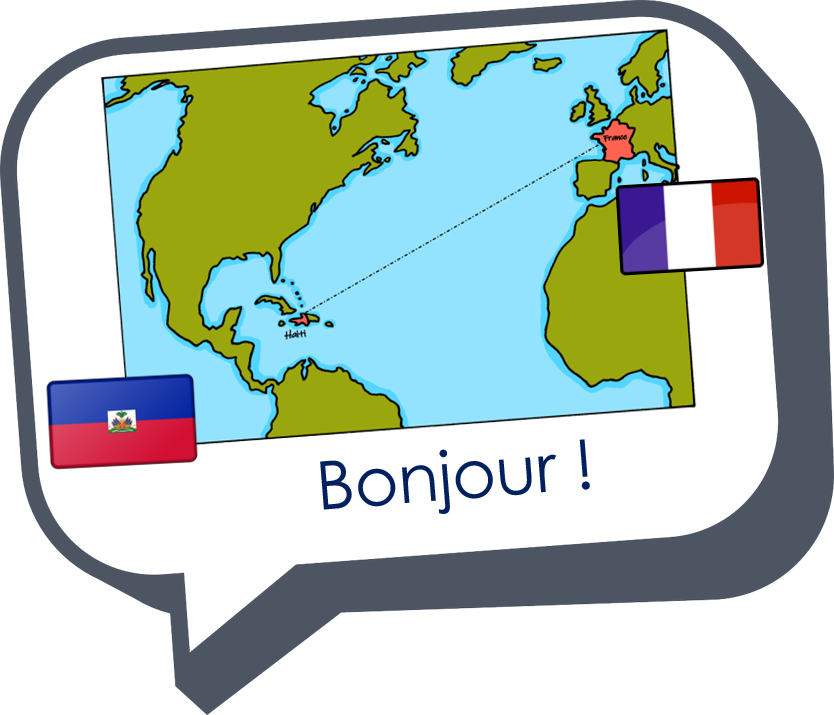 Au revoir !
jaune